Figure 2. Summary of auditory afferents to the prefrontal cortex. A cascade of increasingly larger projections targets ...
Cereb Cortex, Volume 17, Issue suppl_1, September 2007, Pages i61–i69, https://doi.org/10.1093/cercor/bhm099
The content of this slide may be subject to copyright: please see the slide notes for details.
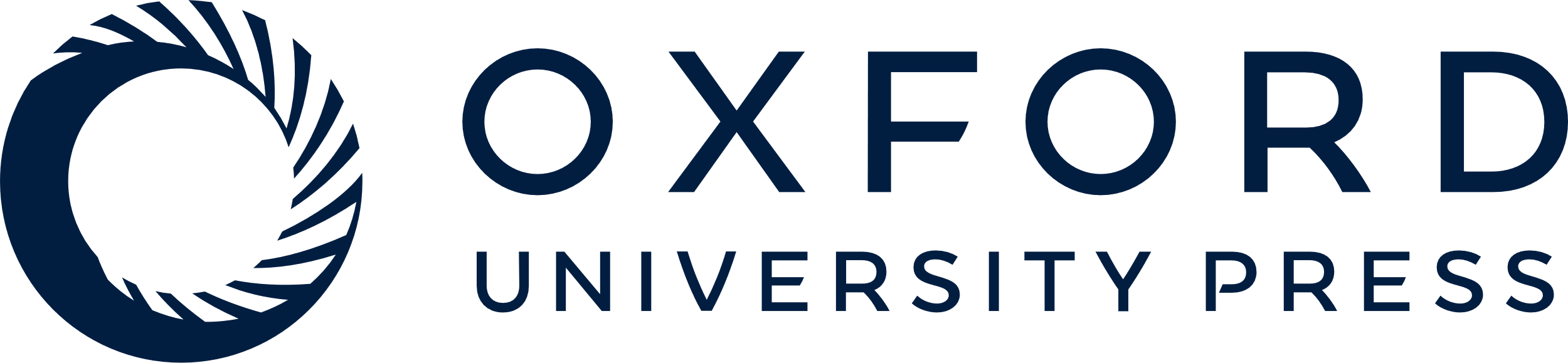 [Speaker Notes: Figure 2. Summary of auditory afferents to the prefrontal cortex. A cascade of increasingly larger projections targets prefrontal cortex (Romanski, Bates, Goldman-Rakic 1999) with light projections (dotted arrows) originating in early auditory belt cortex and heavier projections from parabelt and anterior temporal lobe regions (heavier arrows). The projections are topographic with caudal auditory cortex projecting to DLPFC (gray auditory areas and arrows) and rostral auditory cortex projecting more strongly to anterior and ventral PFC (black auditory areas and arrows) (Romanski, Tian, et al. 1999).


Unless provided in the caption above, the following copyright applies to the content of this slide: © The Author 2007. Published by Oxford University Press. All rights reserved. For permissions, please e-mail: journals.permissions@oxfordjournals.org]